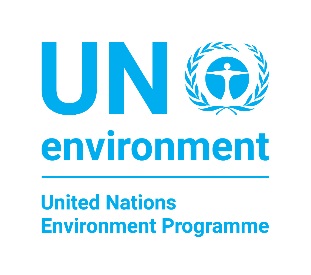 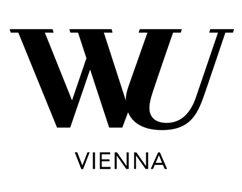 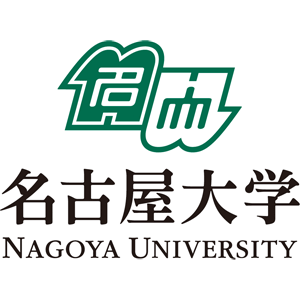 Webinar 1
ONS collaboration with the Philippines and Laos for Global MFA Manual
Jim West, Heinz Schandl and Alessio Miatto
6 November 2017
Land and water
Welcome and introduction of webinar and participants
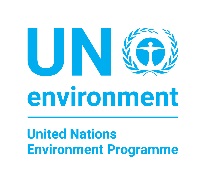 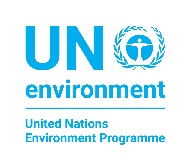 Content of webinar 1
Summary of the purpose and use of material flow accounts
Brief background of the manual, the linkage to the SDGs, and how this relates to the planned pilot testing
An overview of the structure of material flow accounts focussing on domestic extraction
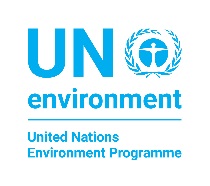 Style of delivery
Short presentations by MFA experts Heinz Schandl, Jim West and Alessio Miatto







and interactive parts where we ask you for input and feedback
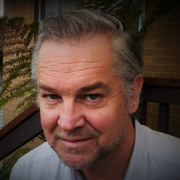 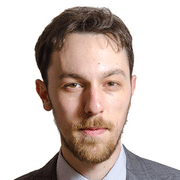 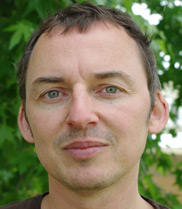 4  |
Presentation title  |  Presenter name
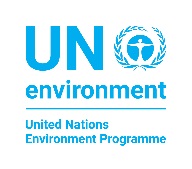 Webinar participants
Vivian R. Ilarina, Virginia M. Bathan, Faith Cabrera and Paolo de Jesus of Office of National Statistics of the Philippines
Mr. Daovong Phomphakdy, Ms. Khounthavian, Mr. Vilaysy of the MONRE Data Center (NREIC)
5  |
Presentation title  |  Presenter name
Introduction to MFA accounts, the Manual, its Purpose and the Engagement with ONS
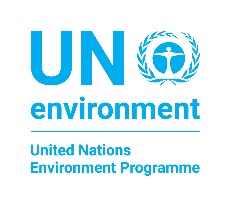 Presentation title  |  Presenter name
6  |
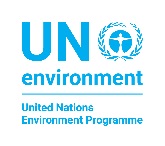 Evidence based environmental(and economic) policy
Environmental pressures and impacts are unintended consequences of modern systems of production and consumption
Asian developing countries dual objectives – increasing well-being and material standards of living while conserving resources and reducing waste and emissions 
Supply security focus: food, energy, water, fuel, metals
Sustainability policy issues are complex and often contested
Long-time horizons and high levels of uncertainty
Require concerted policy effort to manage trade-offs and nexus issues
Economic information and indicators provide an incomplete picture and we need satellite accounts for natural resource use (materials, energy and water), waste and emissions
New challenges for environmental (and economic statistics)
7  |
Presentation title  |  Presenter name
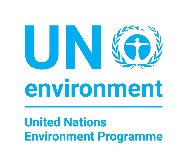 Overall structure of materialflow accounts
RMEIM
RMEEX
IM
EX
DPO
DE
unused extraction
unused extraction
NAS
unused
extraction
Stock
Measuring progress of material circularity in Japan and globally: is there a need for new indicators? |  Heinz Schandl
8  |
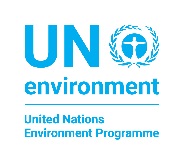 MFA Accounting modules
Module 1: Direct material flows (Domestic Extraction, Imports and Exports
Module 2: Indirect material flows (Raw material equivalents of trade,
	  material footprint)
Module 3: Waste and emissions (Domestic processed output)
Module 4: Material balance and stock accounts (Net Additions to Stock)
Module 5: Unused extraction
Module 6: Material flow accounts by industry sector (Physical Input-	 	  Output Tables)
9  |
Presentation title  |  Presenter name
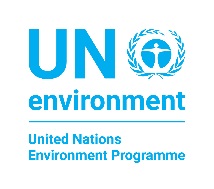 MFA indicators
10  |
Presentation title  |  Presenter name
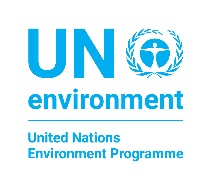 Natural resource use in the context of2030 development agenda and the SDG’s
SDG’s present an ambitious global policy agenda to align objectives for people, prosperity, planet and piece achieved through participation
Natural resources are addressed in several SDG’s
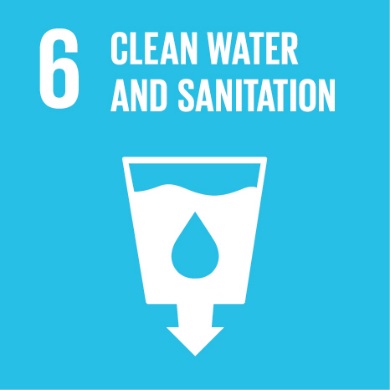 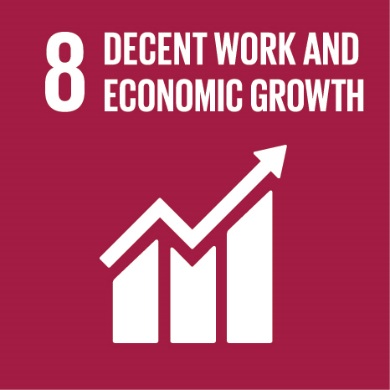 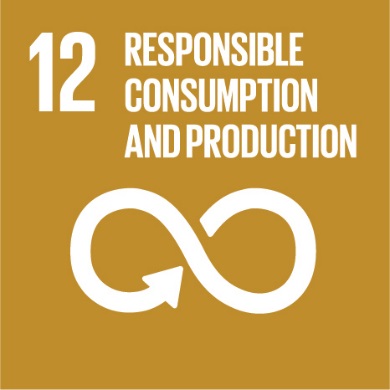 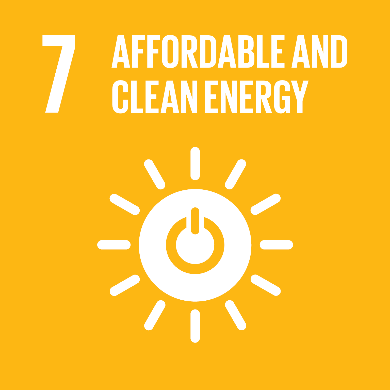 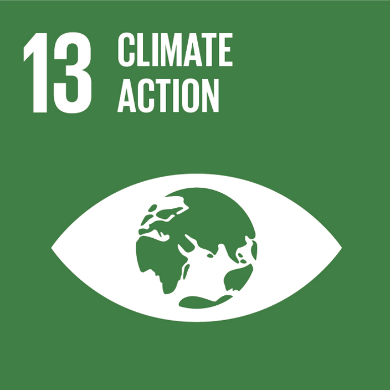 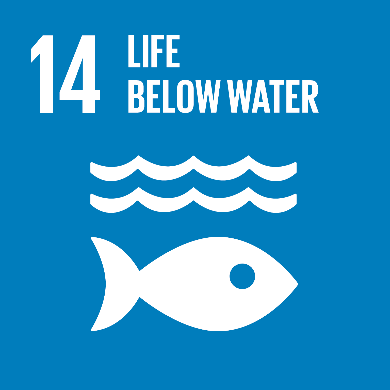 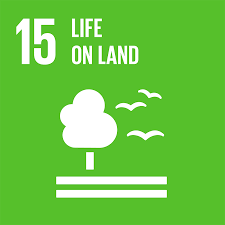 11  |
Presentation title  |  Presenter name
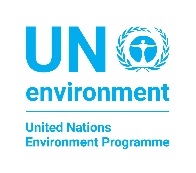 Material Flow Accounts and Indicatorsfor SDG Monitoring
SDG 8.4
Improve progressively through 2030 global resource efficiency in consumption and production, and endeavour to decouple economic growth from environmental degradation in accordance with the 10-year framework of programs on sustainable consumption and production with developed countries taking the lead
SDG 12.2
By 2030, achieve the sustainable management and efficient use of natural resources
SDG 12.5
By 2030, substantially reduce waste generation through prevention, reduction, recycling and reuse
12  |
Presentation title  |  Presenter name
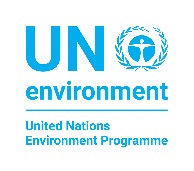 MFA Indicators adopted by IAEG
SDG 8.4
Resource productivity indicator (production approach)
Gross Domestic Product (GDP) per unit of Domestic Material Consumption (DMC) in US$/kg
Resource productivity indicator (consumption approach)
Gross Domestic Product (GDP) per unit of Material Footprint (MF) in US$/kg
SDG 12.2
Resource Use (territorial approach)
Domestic Material Consumption (DMC) per capita in tonnes
Resource Use (consumption approach)
Material Footprint (MF) per capita in tonnes
SDG 12.5
Waste and Emissions
Domestic Processed Output (DPO) per capita in tonnes
13  |
Presentation title  |  Presenter name
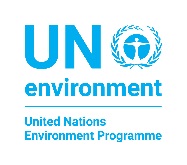 Current reporting of mfa
European Union countries report material flows to the European Statistical Office (EUROSTAT)
Japan and China have national material flow accounts
Mongolia and Thailand have preliminary accounts
UN Environment International Resource Panel reports MFA data for all countries in the world
Current accounting standard established by EUROSTAT (since 2001, latest edition in 20xx)
In this project we establish a Global Material Flow Accounting Manual and collaborate with four National Statistical Offices of the Philippines, Laos, South Africa and Chile to test its implementation.
Aim to seek approval by the UN Statistical Commission for the Global MFA Manual if case studies are successful.
14  |
Presentation title  |  Presenter name
Why physical accounts and some preliminary results for the Philippines and Laos?
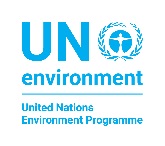 What are physical accounts?
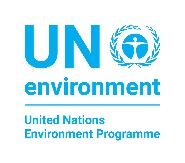 Physical accounts can be defined as the stocks and flows of all tangible physical things underlying an economy.

Are in contrast to notional or intangible accounts, notably financial accounts

Include stocks and flows of materials, energy, and water. All have important uses for environmental and economic policy formation

 HOWEVER 

For the workshops, our main emphasis will be mainly on flows of a set of materials i.e. those included in economy wide material flow accounting (EW-MFA)

Biomass, fossil fuels, metal ores, non-metallic minerals
16  |
EW-MFA Webinar 1 for Laos and Philippines| 6 November 2017
[Speaker Notes: Largely read from slide.]
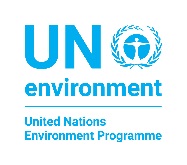 Total environmental pressure from domesticextraction
17  |
EW-MFA Webinar 1 for Laos and Philippines| 6 November 2017
Relative environmental pressure exerted by DE,per capita
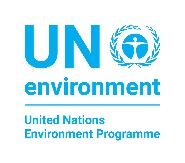 18  |
EW-MFA Webinar 1 for Laos and Philippines| 6 November 2017
[Speaker Notes: Again note different scales

Lao per capita DE went from half Philippines level to 2.5 times Philippines level in 25 years. 

Increases here are generally bad in sustainability sense, but total levels are still lower than what is generally though practical for industrialized society.]
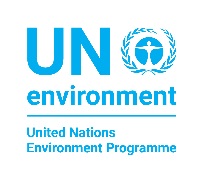 Intensity of environmental pressure
19  |
EW-MFA Webinar 1 for Laos and Philippines| 6 November 2017
Material efficiency (creation of GDP from resource consumption)
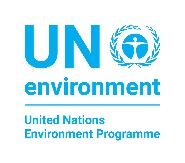 20  |
EW-MFA Webinar 1 for Laos and Philippines| 6 November 2017
[Speaker Notes: This shows us how material an economy has to use to generate a dollar of GDP

Lower is better

On this measure, The Philippines performance is relatively good and getting better, Laos poor and getting worse HOWEVER note that this is largely a result of mining, and mining is a special case.

Laos performance on Biomass seems to be improving roughly in line with the Philippines]
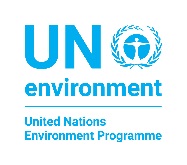 Local environmental loads imposed forconsumption in other countries
21  |
EW-MFA Webinar 1 for Laos and Philippines| 6 November 2017
[Speaker Notes: Note that this slide is Lao-Lao, not Lao-Philippines

This slide goes to the difference between territorial material flow accounts, and accounts based on final consumption.

Territorial accounts show where physical extraction and bulk material accumulation/emissions are taking place

Consumption based accounts (material footprint) serve to show us how much material consumption is actually required to underpin local consumption

The difference is the degree to which local production is actually going to support consumption in other countries.

Quick mention of reversed situation for Japan. UK etc.]
Domestic extraction of biomass
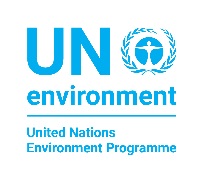 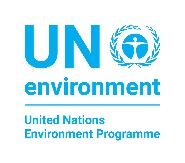 Origins of current manual
Eurostat manual evolution:

EW-MFA accounts established in early 1990s for Austria, Germany, Japan.
“Economy-wide material flow accounts and derived indicators: A methodological guide” (Eurostat 2001).
Eurostat Compilation Guide (first published in 2007, and the latest version from 2013. 

Why not just use Eurostat manual?
Assumes pre-existing data availability high compared to reality for many developing countries 
Desirability of more detailed treatment of minerals in particular, and expectation that data collected should serve a range of other practical development goals
23  |
EW-MFA Webinar 1 for Laos and Philippines| 6 November 2017
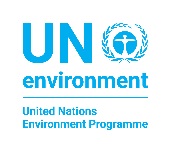 Why the emphasis on domestic extraction?
New manual has sections on many materials related things, however it, and the workshops, will strongly emphasizes DE.
 
Establishing a good basis for DE is both the most crucial thing to get right at local level, and something which local authorities have control over.

Nobody else looks after it (no IEA, FAO equivalents for some categories, no public prominence like GHG emissions). 

It provides a major and missing foundation for material footprinting, as well as the territorial accounts.
 
The main thrust of pilot testing the manual will be establishing whether it is a practical basis for establishing DE accounts.
 
Establishing other material accounts (and touching on other physical accounts) desirable but secondary.
24  |
EW-MFA Webinar 1 for Laos and Philippines| 6 November 2017
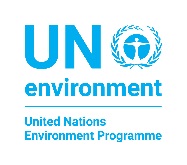 A.1 Biomass – structure of MFA account
25  |
EW-MFA Webinar 1 for Laos and Philippines| 6 November 2017
[Speaker Notes: Note that the a prefix just means “Domestic Extraction Table”, (B and C are imports and exports respectively in the manual)

Four major subcategories for biomass, see colour bands, note nesting numbers e.g. 1.1 is crops, 1.2 crop residues and grazed biomass etc.

Materials tend to get their own category if they are large in volumetric terms, fundamentally different in some way, and more lately if differentiating them is important for material footprinting work.]
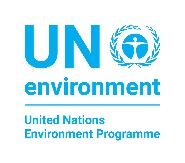 Compiling A.1.1 Crops – First check if you are already compiling data
26  |
EW-MFA Webinar 1 for Laos and Philippines| 6 November 2017
[Speaker Notes: This is a very small sample of the data the FAO has on crops for Laos and the Philippines

Note the flags

The FAO has various ways of filling in data, explained in the key. Go to FAO website for more details

The main point here is to note the missing flags. This means official data, which means someone in the country concerned is already  assembling official figures for these crops.]
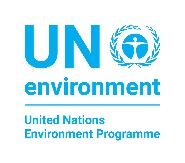 Compiling A.1.1 Crops – If FAO has official data (blue),someone is providing it
27  |
EW-MFA Webinar 1 for Laos and Philippines| 6 November 2017
[Speaker Notes: In other words, you almost definitely have someone assembling data locally for the blue fields here.

Following up on who has that data and how to access it is the logical first step for you in assembling biomass accounts

After that, think about whether the FAO methodologies for non-official data can be improved upon locally.]
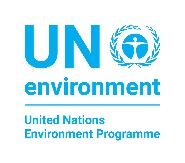 FAO also compiles other biomass accounts,check if you are reporting for those
Relevant FAO databases include:
Forestry production statistics
Wild fish capture -  FishstatJ application
Aquatic plant production 

FAO isn’t compiling all the statistics necessary for: 
Crop residues
Grazed biomass

For these, the data supplied to the FAO is important (crops production, herd sizes), but require local coefficients as well (grass consumed per cow, recovery of residues from field)

Who might have this additional data? (Discuss)
28  |
EW-MFA Webinar 1 for Laos and Philippines| 6 November 2017
[Speaker Notes: The top group lists other biomass components for which the FAO compiles data, and from which you should be able to get an indication is you already have the primary data.

The second group contains biomass components for the EW-MFA accounts for which the data reported to the FAO will not be enough on its own.

Looking into what else might be available to use as coefficients for crop residues and grazed biomass will be one of the main tasks regarding the, and thinking about it before the workshop would be a very good idea. biomass accounts]
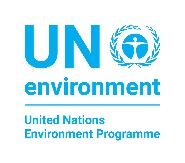 Feedback / workshop prep. questions: Who might havelocal biomass coefficients and other data?
Agricultural researchers?

Ruminant grazing requirements per head?
Recovery of residues for animal feed?
Stocking numbers per hectare, and estimates of grass production per hectare? (back calculate plausible grass per head).

Other researchers?: 
Recovery of crop residues for fuel?
Known biomass fuelled processes and figures for biomass fuel mix?
Other uses for crop residues?
29  |
EW-MFA Webinar 1 for Laos and Philippines| 6 November 2017
[Speaker Notes: Some specific questions you want to think about are listed here.

 We’ll pause here for questions, and  to see if anyone has any immediate ideas regarding these questions .]
Domestic Extraction of Fossil Fuels
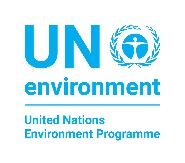 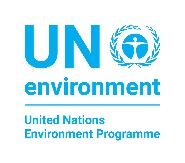 A.4  Fossil fuels– structure of MFA account
31  |
EW-MFA Webinar 1 for Laos and Philippines| 6 November 2017
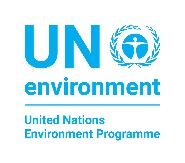 Compiling A.4 Fossil fuels – Are you already compilingdata?
Are you already responding to:
IEA questionnaires?
UN statistics Division?

If not, seriously consider  doing it.
32  |
EW-MFA Webinar 1 for Laos and Philippines| 6 November 2017
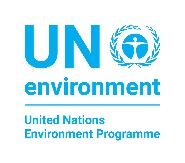 Reporting energy according to IEA or UNSD specifications
Detailed data required for this purpose far exceeds what is necessary for high quality MFA accounts

Yields a lot of valuable information about the structure of one of the most crucial aspects of your economy.

Is well supported by the agencies involved in terms of providing questionnaires and manuals

In short: The best way to deal with this category of MFA accounts is to begin reporting to one of these agencies – simple concordance exercise after that is achieved.
33  |
EW-MFA Webinar 1 for Laos and Philippines| 6 November 2017
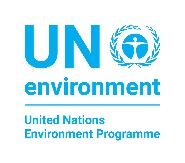 Feedback / workshop prep. questions: Fossil fuels (andenergy statistics more generally)
If reporting to IEA or UN:
Is it your department doing the reporting? (EW-MFA problem solved)
If not, then who, and can you get access to the primary data?

If not currently reporting to IEA or UN?: 
Who would be charged with doing so?
Where would they get their data?
Can it be made to happen? (have a look at UN questionnaire and support at https://unstats.un.org/unsd/energy/quest.htm)
34  |
EW-MFA Webinar 1 for Laos and Philippines| 6 November 2017
Domestic Extraction of Metal Ores
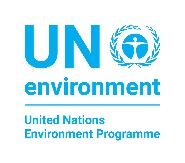 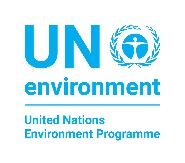 A.2  Metal ores and M.2 Metal content – structure of MFA account
36  |
EW-MFA Webinar 1 for Laos and Philippines| 6 November 2017
[Speaker Notes: The preferred method of Compiling Metal ores accounts has changed a lot from the Eurostat guide.

One big change has been the lumping together of all gross ores other than Iron and Aluminium  under Other metal ores. Previously went by individual metals.

Another important change is the upgrading of contained metals from optional to compulsory. This both more reflective of the reality of available data, and  compensates for the lack of detail in the ore categories.

Note that while contained metals are compulsory, they are not added to metal ores, for material flow totals, as this would be double counting.]
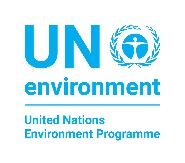 Metal ores accounts have key differences to others
Unlike fossil fuels and biomass, no one international agency charged with assembling data DE data (nearest things are USGS and BGS).

Multiple basic products from same initial extraction very common – cereal plants produce  one specific cereal, but mixed ores product multiple different metals

Relationship between the product usually reported, and the ore initially extracted varies hugely, making back calculation highly inaccurate.

Unlike some other difficult materials e.g. grass eaten by cattle, the data necessary usually is closely measured, as part of operations, by  limited number of relatively large operations. 

The preferred approach being piloted here is a large departure form previous practice in EW-MFA manuals
37  |
EW-MFA Webinar 1 for Laos and Philippines| 6 November 2017
[Speaker Notes: Largely read from and expand on slide.

For third point, highlight the Lao example of the change in grades for Sepon and the effect that had on tonnages.]
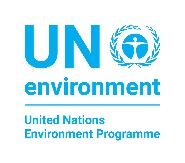 Compiling A.2 Metal ores and M.2 Metal content
Two alternative systems being proposed.
 
Operator questionnaire based (the preferred method)

Advantages: Conceptually straight forward, preserves a lot of data with practical policy and resource management uses beyond EW-MFA.

Disadvantages: Requires access to summarized operational data from mine operators, or at least an ability to produce something similar from accessible data. 

Secondary mixed source (fall-back method)

Advantages: Flexible, data requirements much less prescriptive, usually possible to construct account of some type.

Disadvantages: Subject to much larger error, data produced mainly indirect, based on many assumptions (and potentially misleading), limited value beyond EW-MFA.
38  |
PhyEW-MFA Webinar 1 for Laos and Philippines| 6 November 2017
Compiling A.2 Metal ores and M.2 Metal content
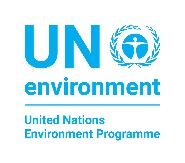 NOTE

There will be much more emphasis on this section in the Lao workshop that the Philippines, as:

Mining currently appears to have a much more important place in the Lao PDR’s plans for near-term development.
The (major) mining sector is newer, yet proportionally much more important in Lao PDR 
The new methodologies being piloted are largely Jim’s pet project / passion, and the Lao PDR workshop will be the first time the practicalities have been explored in depth with an NSO.
39  |
EW-MFA Webinar 1 for Laos and Philippines| 6 November 2017
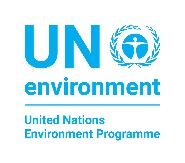 Feedback / workshop prep. questions: Metal ores
What is the current mining statistics reporting regime in your country? Specifically, which, if any of the following do mine operators have to report to the government:
Tonnages of metal ores extracted?
Tonnages and types of metals extracted?
Grade of metal ores extracted?
Geochemical analyses of ore samples / ore mill feeds taken?
Recovery factors for metal ores-> concentrates?
Royalties paid on ore tonnages extracted?
Royalties / other taxes paid on physical metal extracted?

If so, who is custodian of this data, and will you have access to it?

If not, are there other sources for this data e.g. from company reports to stock markets /shareholders, either locally or in foreign jurisdictions?
40  |
EW-MFA Webinar 1 for Laos and Philippines| 6 November 2017
Domestic Extraction of Non-metallic Minerals
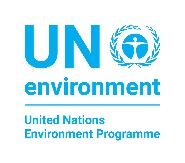 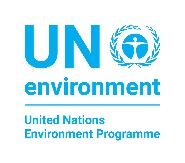 A.3  Non-metallic minerals – structure of MFAaccount
42  |
EW-MFA Webinar 1 for Laos and Philippines| 6 November 2017
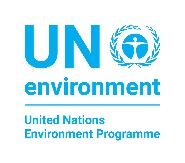 Non-metallic mineral  -  specific data characteristics and problems
Like metal ores, no one international agency charged with assembling data DE data (again nearest things are USGS and BGS).

Dominated by low unit value ($/tonne), widely available construction minerals, with significant extraction by many small to medium operators. 

Direct records of extraction tend to be poorly kept, if kept at all. Often results in  massive under-reported.

As a result, back-calculating from higher value downstream products and proxies is usually an important component in establishing the account.
43  |
EW-MFA Webinar 1 for Laos and Philippines| 6 November 2017
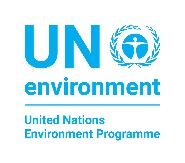 Non-metallic mineral  - Calculation of construction minerals
Sand, gravel, and crushed rock can be estimated by applying factors to apparent consumption of better recorded materials, notably:
Cement (for concrete)
Bitumen (for road making)

Structural clays and their products can be calculated by applying factors to apparent consumption of better recorded materials, notably:
Bricks, clay tiles etc.
44  |
EW-MFA Webinar 1 for Laos and Philippines| 6 November 2017
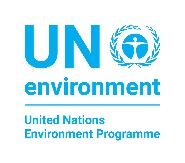 Feedback / workshop prep. questions:Non-metallic minerals
What is the current non-metallic minerals extraction reporting regime in your country? This could be very different for low value construction minerals vs higher fertilizer/industrial/chemical minerals.

Are any materials in this category subject to physical (tonnes or m3) reporting

What about volume linked royalties? 

How about reporting of higher value materials linked to construction minerals e.g.
cement consumption (production +/- imports/exports), bitumen consumption, brick production?
45  |
EW-MFA Webinar 1 for Laos and Philippines| 6 November 2017
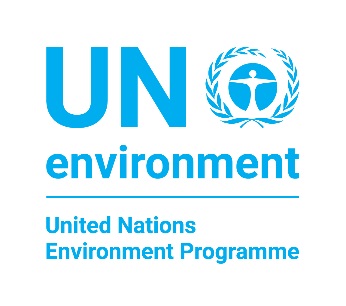 Thank you
Add Business Unit/Flagship Name